Základy logopedie 2018
Jedná se pouze o vybrané snímky – pro ilustraci – dle dohody ze semináře
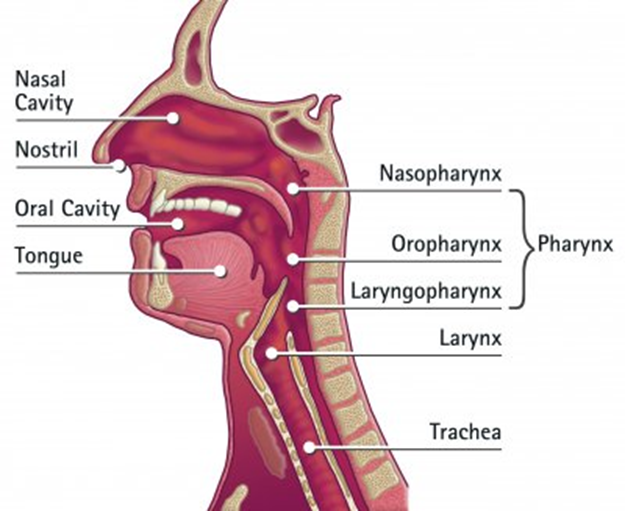 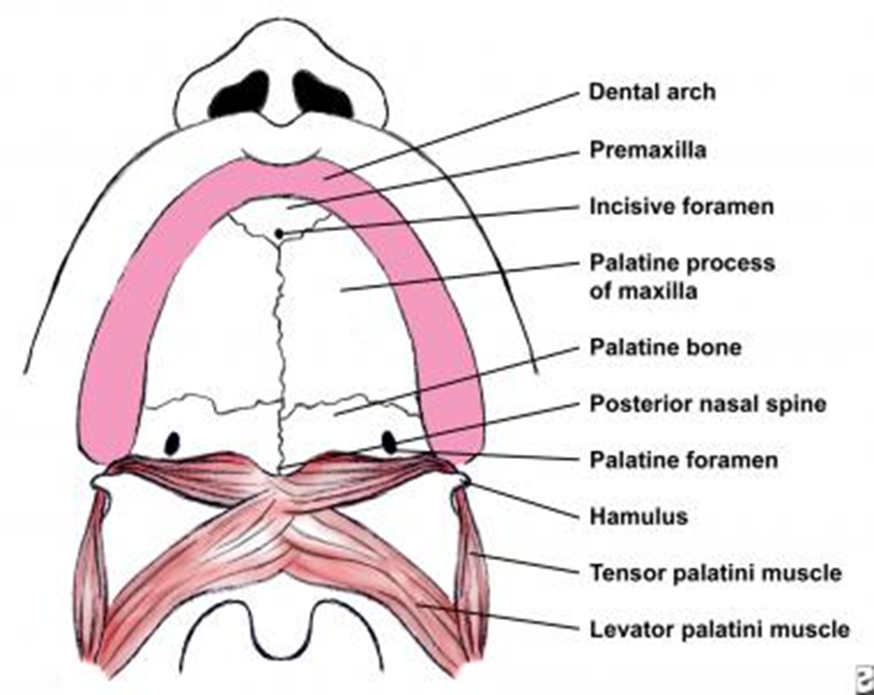 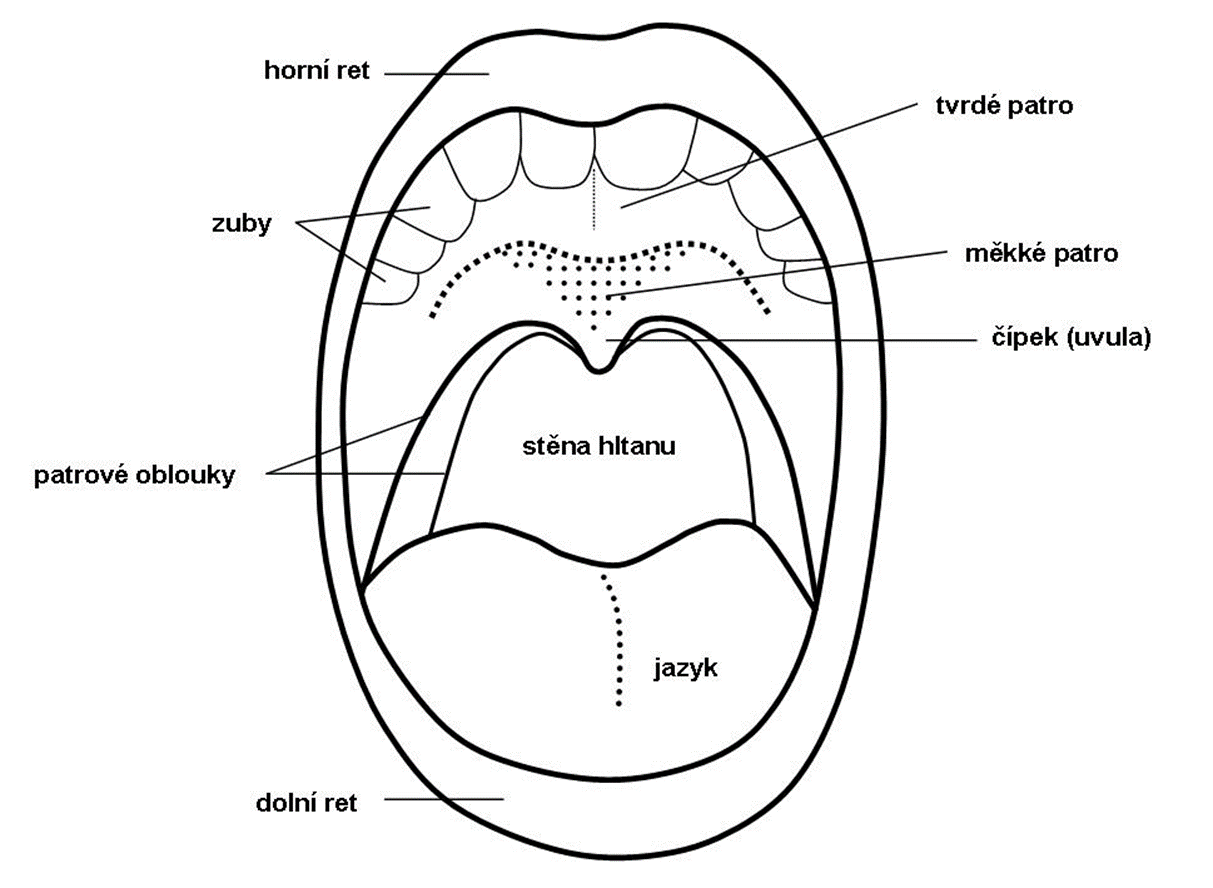 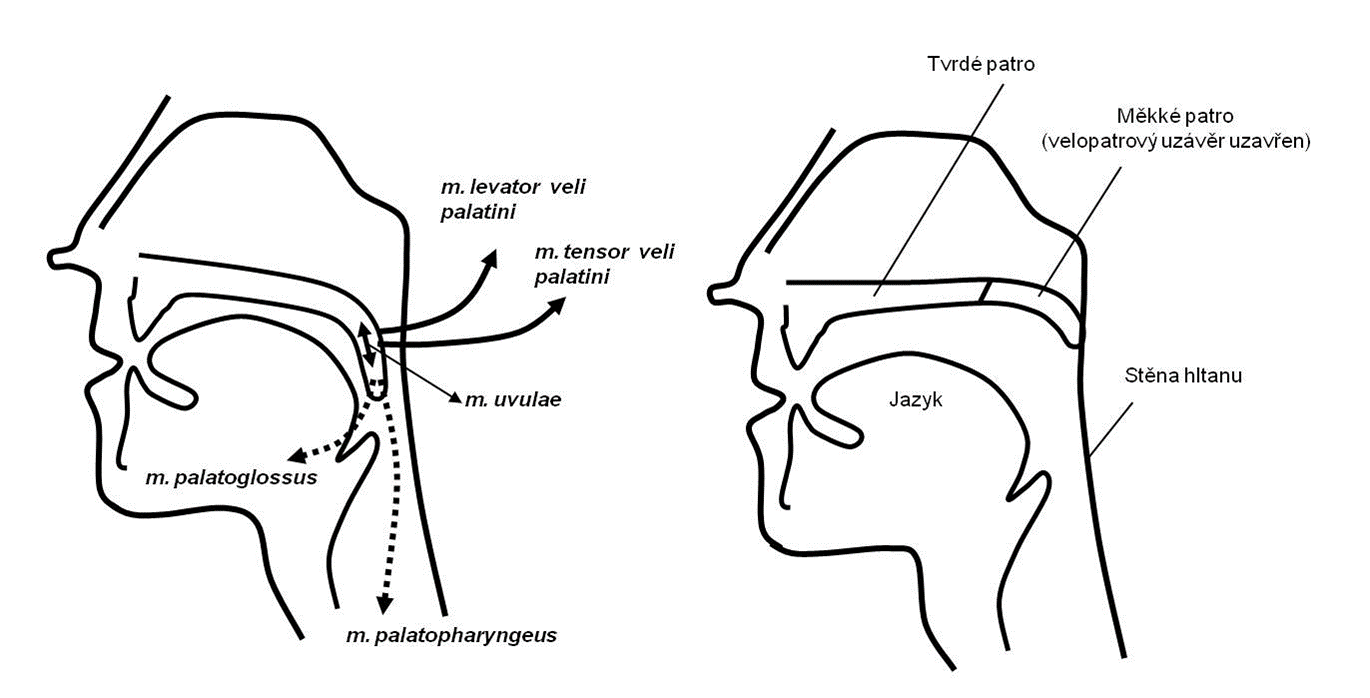 Videa…
https://www.youtube.com/watch?v=pNcV6yAfq-g 
https://www.youtube.com/watch?v=umnnA50IDIY 
https://www.youtube.com/watch?v=J3TwTb-T044
nosní mandle
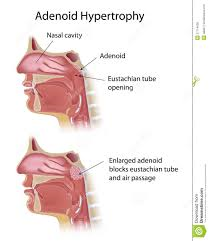 Adenoidní vegetace
Adenoidní vegetace
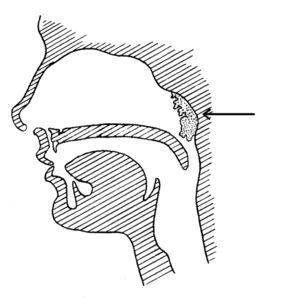 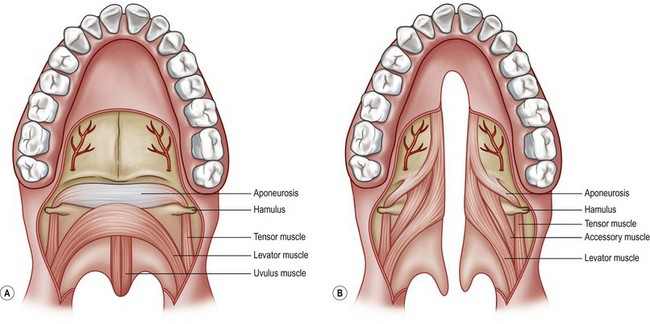 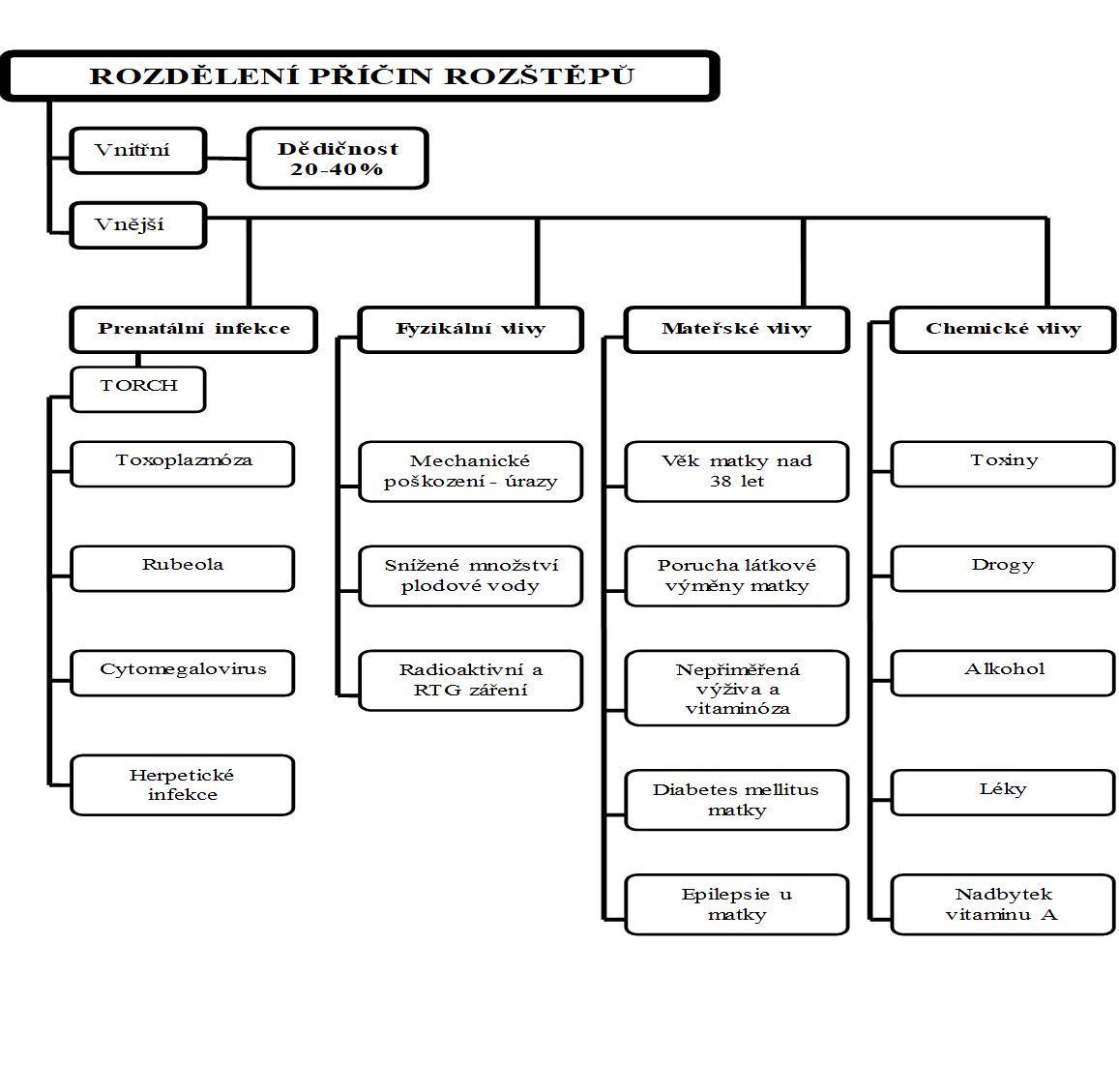 mutismus
PSYCHOGENNÍ FORMA NARUŠENÉ KOMUNIKAČNÍ SCHOPNOSTI
MUTISMUS
ÚVOD
ztráta schopnosti verbálně komunikovat

hraniční problematika mezi různými vědními obory – psychiatrie, psychologie, foniatrie a logopedie


není podmíněný poškozením CNS – psychogenní faktory
MUTISMUS
VYMEZENÍ 
primárně psychogenně podmíněná porucha
maladaptivní obranný mechanismus
reakce na akutní psychotraumatizující podnět nebo chronickou frustraci
MUTISMUS
KLASIFIKACE
celá řada pojetí

totální 
(s)elektivní

v jaké situaci bude mluvit neurčuje osoba s mutismem, ale diktuje to situace sama
MUTISMUS
ETIOLOGIE….
nejčastěji u dětí předškolního a mladšího školního věku
pravděpodobnost vzniku poruchy není závislá na inteligenci
zvyšují určité osobnostní vlastnosti – zlostnost, stydlivost…
specifika v domácím prostředí…

endogenní příčiny – velká psychická senzibilita především vůči svým vlastním výkonům
exogenní příčiny – přehnané požadavky na řečový výkon nebo všeobecně na chování dítěte, psychicky zatěžující okolní prostředí
Mutismus
DIAGNOSTIKA
Mezioborová spolupráce
rodinná anamnéza 
dispoziční zatížení – kumulace komunikačních obtíží, introvertnost, popř. sociální izolace
postavení dítěte v rodině
rodinná atmosféra a výchovné přístupy
osobnostní charakteristiky dítěte
Mutismus
TERAPIE
Klíčová je psychologická intervence – dítě/rodina/rodinné prostředí
Sledování a podpora v dalších oblastech 
Mezioborová spolupráce
Zdroje
Doporučená literatura: 
Klenková, J., Bočková, B., Bytešníková, I. (2012). Kapitoly pro studenty logopedie. Brno: Paido.






 - další informace: Klenková, J. (2006). Logopedie. Praha: Grada.
Zdroje k AAK
Skripta https://munispace.muni.cz/index.php/munispace/catalog/book/668
 
české webové stránky
www.alternativnikomunikace.cz - stránky SPC Jivenská, Praha 
http://www.dobromysl.cz/http://www.helpnet.cz/http://www.saak-os.cz/     http://www.bezbarier.cz/http://www.petit-os.cz/  - přehled dostupných technických pomůcek a softwaru
Zahraniční odkazy
www.isaac-online.org - Mezinárodní asociace pro AAK
http://www.mayer-johnson.com
http://www.myhandicap.com
http://www.tecsol.com.au
http://www.itaac.com/ 
http://www.komunikujmespolu.sk/
videa
https://www.youtube.com/watch?v=HygplCyZtoA  (AAK v praxi)
https://www.youtube.com/watch?v=v7EomkHSHvY  (AAK v praxi)
http://www.youtube.com/watch?v=zSD5n-1zR98 (makaton)
http://www.youtube.com/watch?v=Q7PTs3yRm3Y&list=PLymzARV36uMRl3_CoNM5j8PMKVvN639FC&index=7 (makaton)
http://www.youtube.com/watch?v=WZxpqjCzp8g (makaton)
http://www.youtube.com/watch?v=g-gh2hIRhkc   (francouzský znakový jazyk)
Videa 2
http://www.youtube.com/watch?v=plPw4H-ZsMg  (cued speech)
http://www.youtube.com/watch?v=vpuicn9zwiU (cued speech)
http://www.youtube.com/watch?v=_4ME2dy5QbM (LPC – francouzská varianta Cued Speech)
http://www.youtube.com/watch?v=U_QMS-hzRMs (tadoma)
https://www.youtube.com/watch?v=gl1MnT2BtZw (komunikátor)
https://www.youtube.com/watch?v=w-sxeiJdkyQ  (skenování)
https://www.youtube.com/watch?v=HygplCyZtoA (kom. situace)
https://www.youtube.com/watch?v=uxtNPxtigvY  (Znak do řeči)
https://www.youtube.com/watch?v=OTmPw4iy0hk